Pediatric SBAR
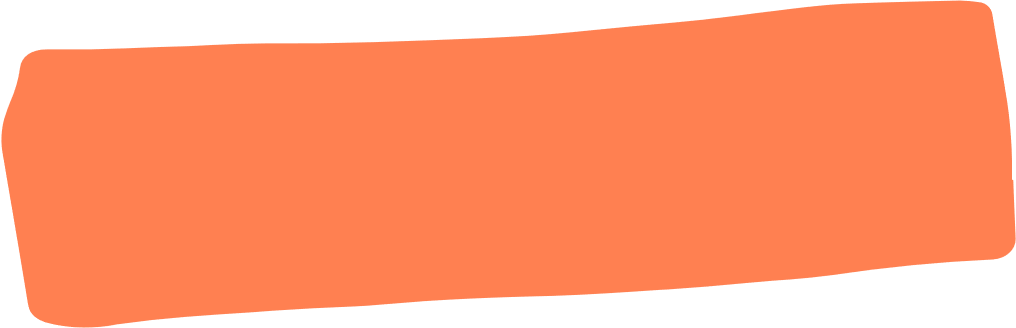 SITUATION
Patient Name: Sarah Johnson                        Age: 5 years                                  Gender: Female
Medical Record Number: 12345                  Time of Admission: 10:00 AM 03/25/2023
Reason for Admission: Asthma exacerbation
Current Diagnosis: Acute Asthma Exacerbation
Allergies: None reported
Current Medications: Salbutamol inhaler (as needed)
Responsible Party: Mother (Jane Johnson)
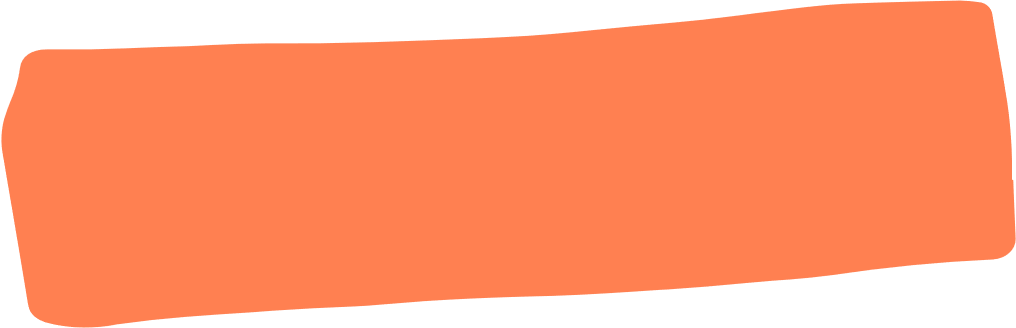 BACKGROUND
Sarah Johnson was brought to the pediatric ward by her mother, Jane Johnson, due to worsening symptoms of asthma. She has a history of asthma and has been using her Salbutamol inhaler as needed. However, her symptoms have not improved, and she has developed a persistent cough and difficulty breathing. Sarah has no known drug allergies.
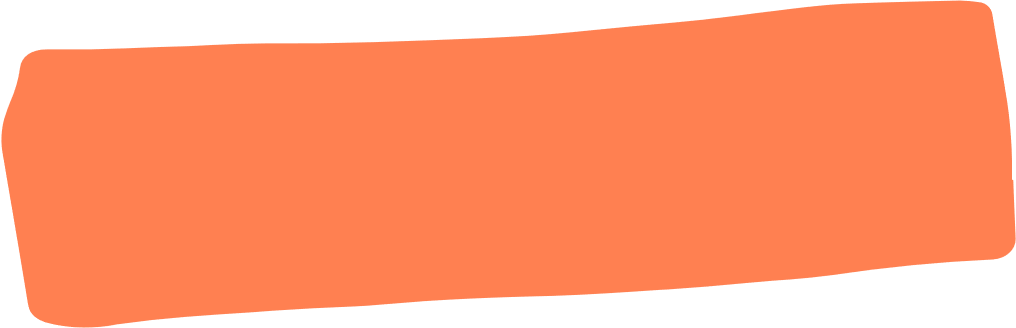 ASSESSMENT
Airway: Patent, with mild inspiratory and expiratory wheezing. Oxygen saturation is 92% on room air.
Breathing: Mild tachypnea with shallow breathing. Accessory muscle use is noted.
Circulation: Regular heart rate, no murmurs or gallops heard. Peripheral pulses are 2+ and symmetric.
Neurological: Alert and oriented, no neurological deficits noted.
Skin: Warm and dry, no rashes or lesions noted.
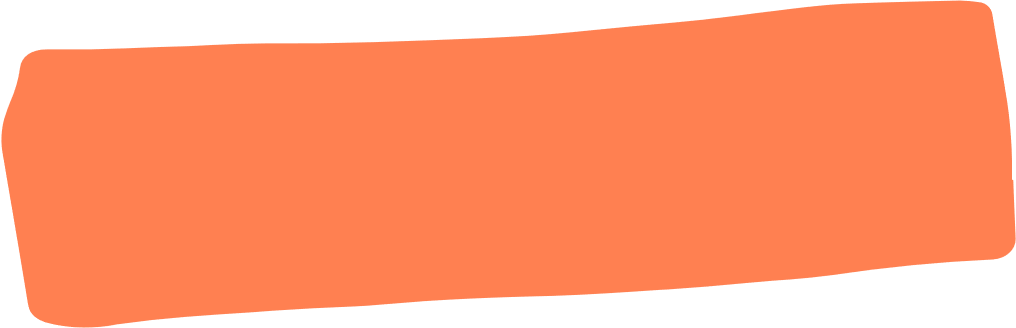 RECOMMENDATION
Administer nebulized Salbutamol 2.5 mg every 20 minutes as needed for the next 2 hours.
Administer IV corticosteroids.
Obtain chest x-ray.
Monitor oxygen saturation and respiratory status closely.
Consult with respiratory therapist and pediatrician regarding further management.
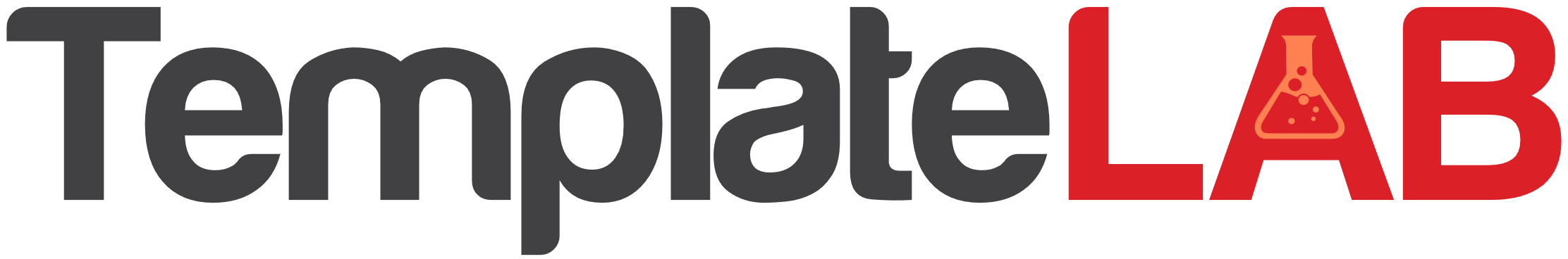